Homework for SeminarMedication adherence among elderly
Nicole (2nd Master student)
Step 1: Search for article
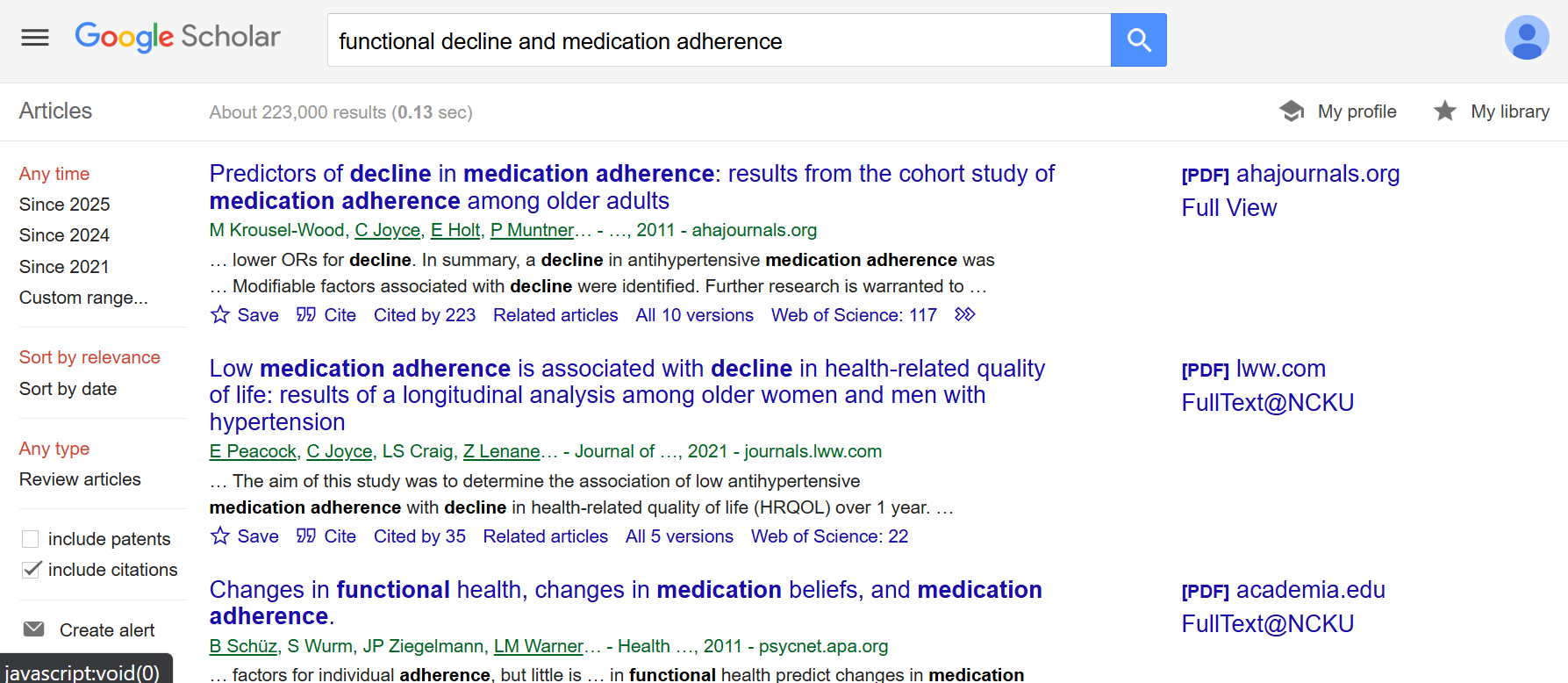 Step 2: Look up for similar articles from the same author
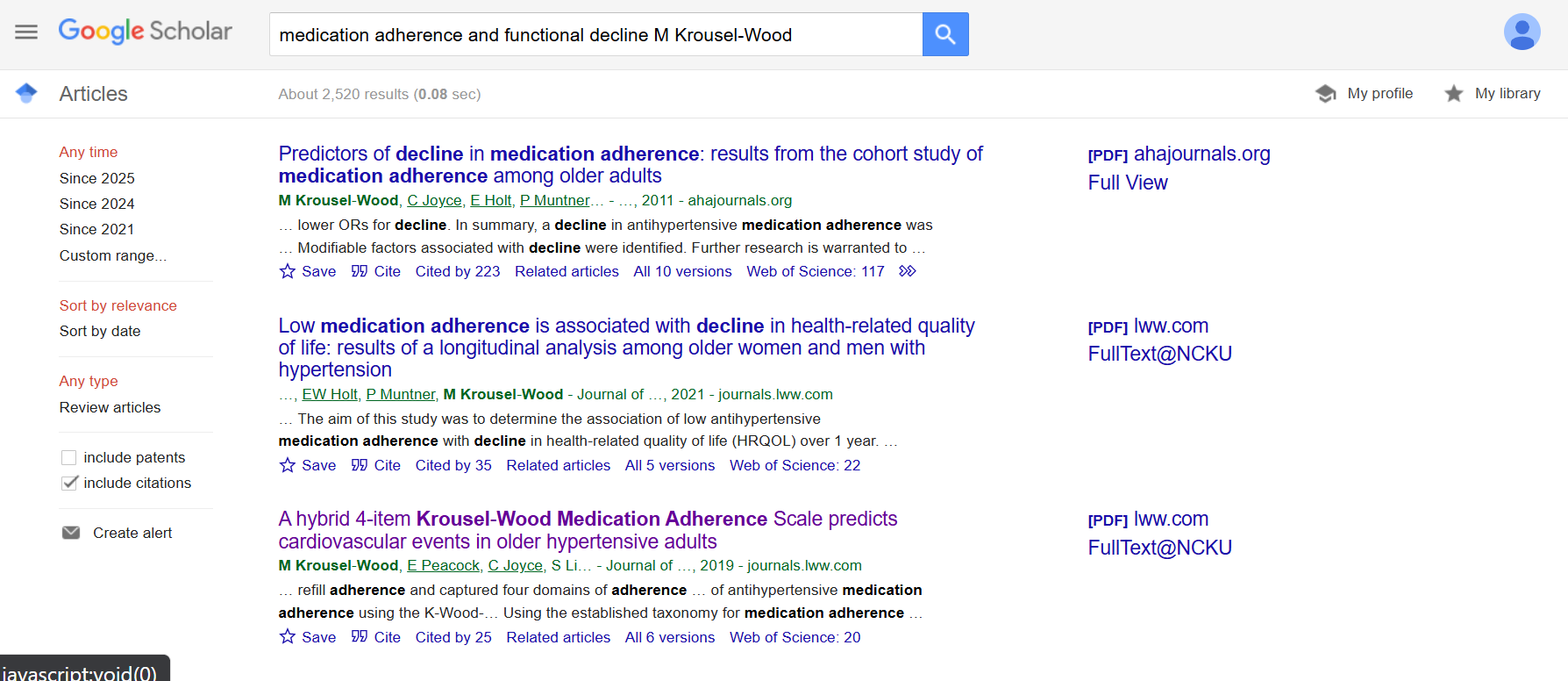 Step 2: Look up for similar articles from the same author
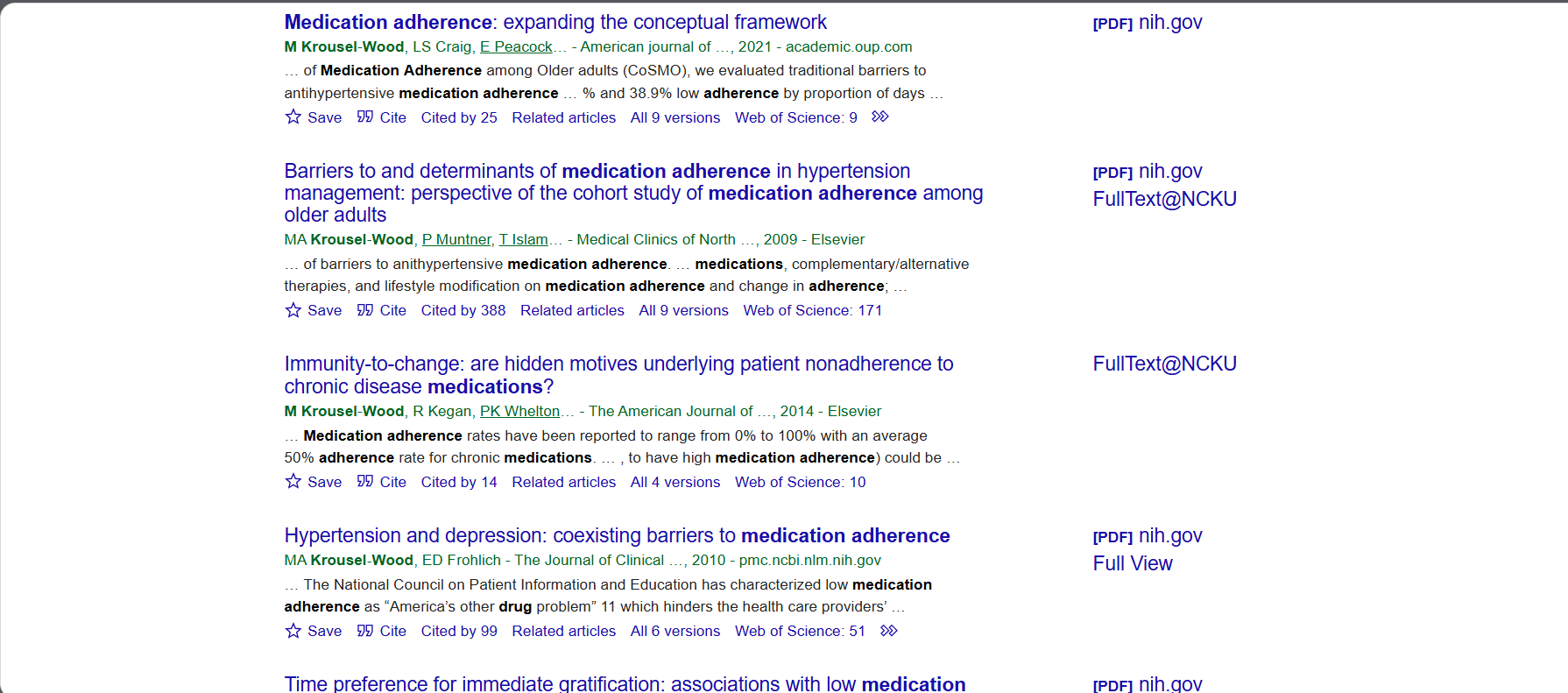 Step 2: Look up for similar articles from the same author
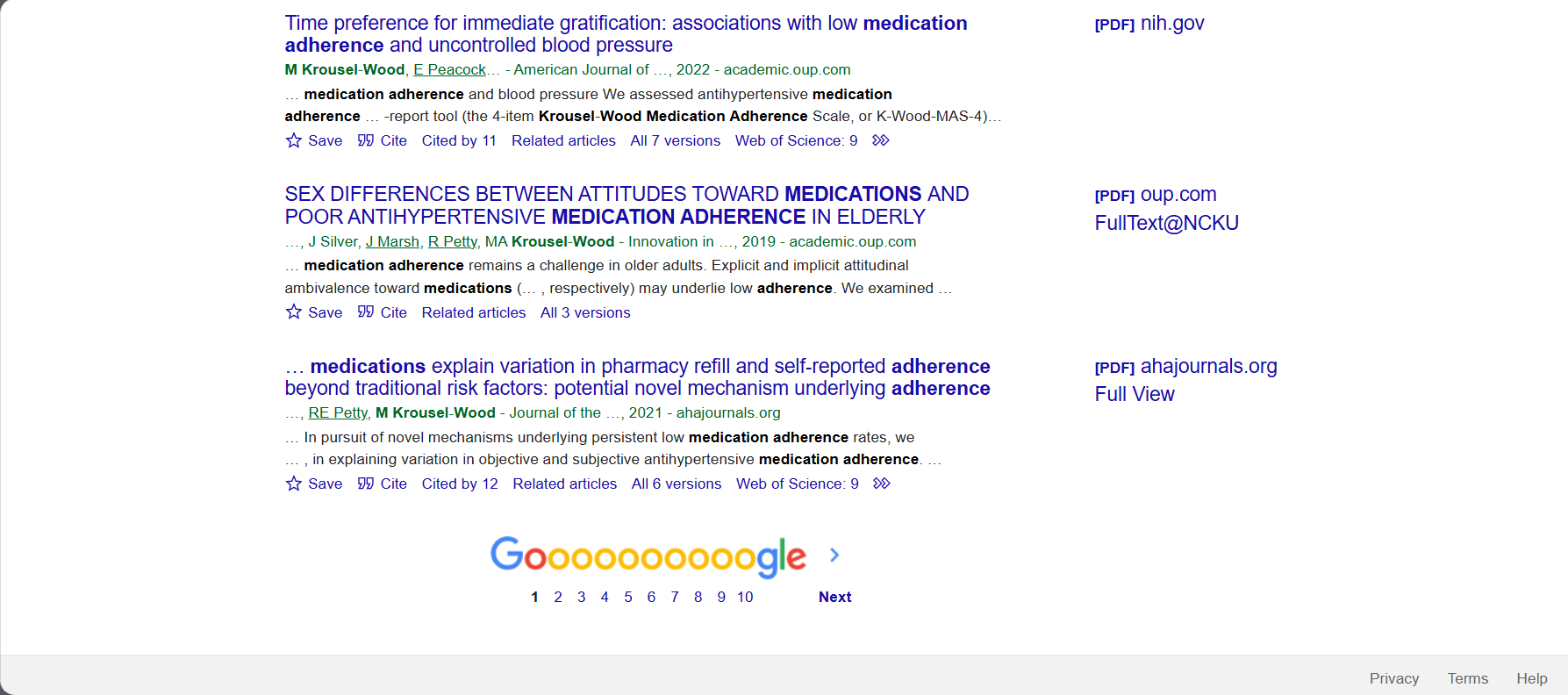 Step 3: Look up for similar articles with same interest
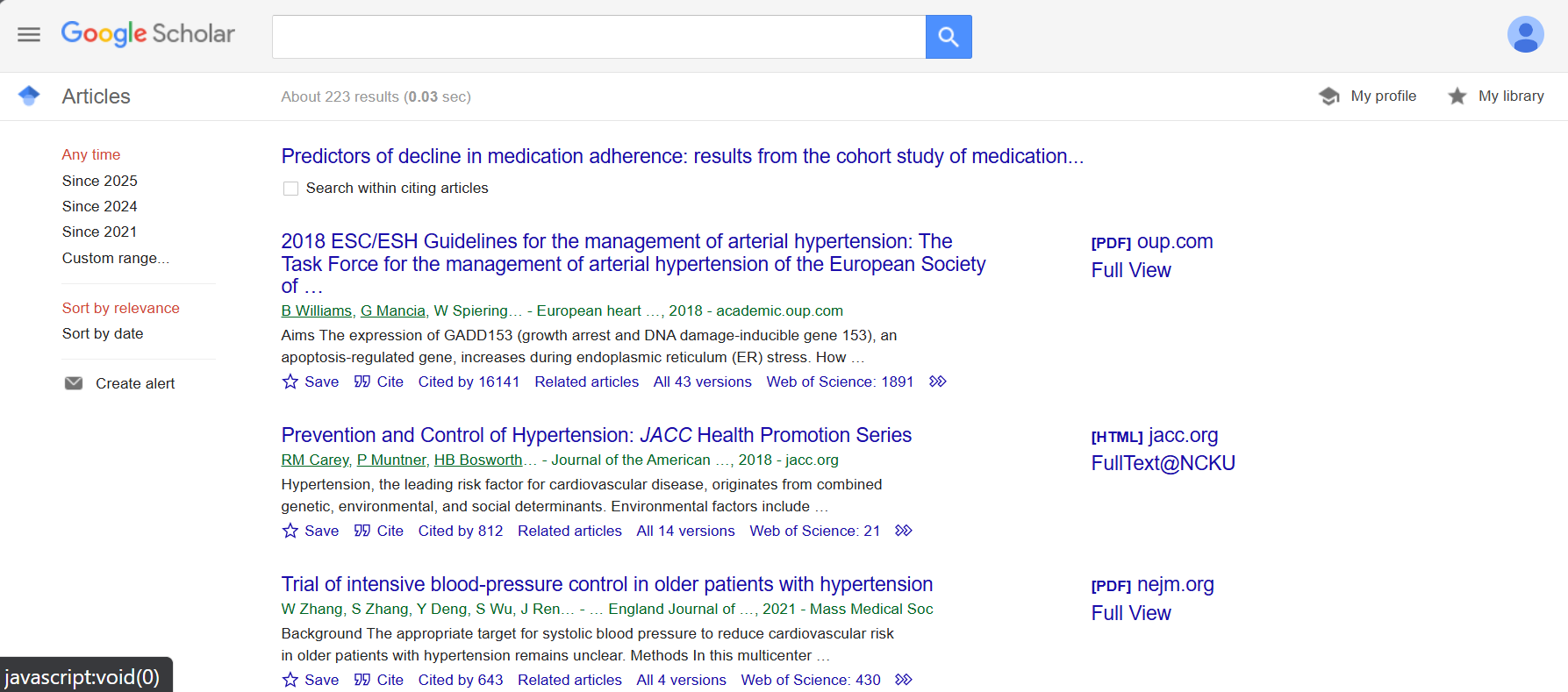